فحوصات الطابوق   Brick Test التجربة الثانية فحص التزهر للطابوقEfflorescence Test of Brick
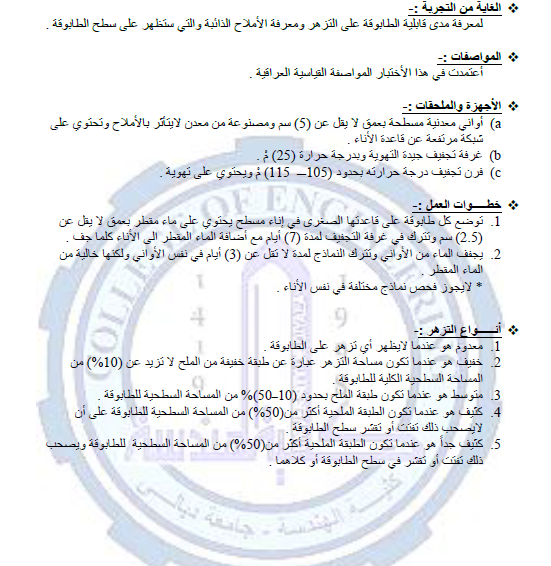 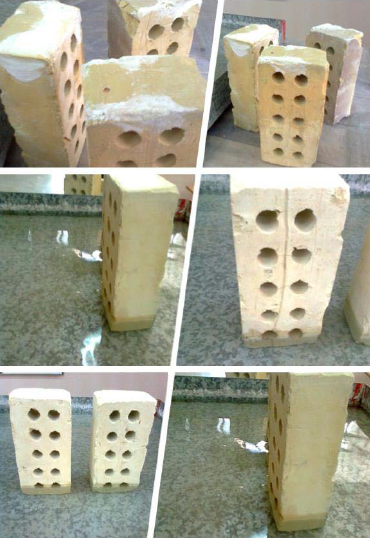